The Power of Artificial Intelligence
Exploring the Potential Impact of AI in Various Fields
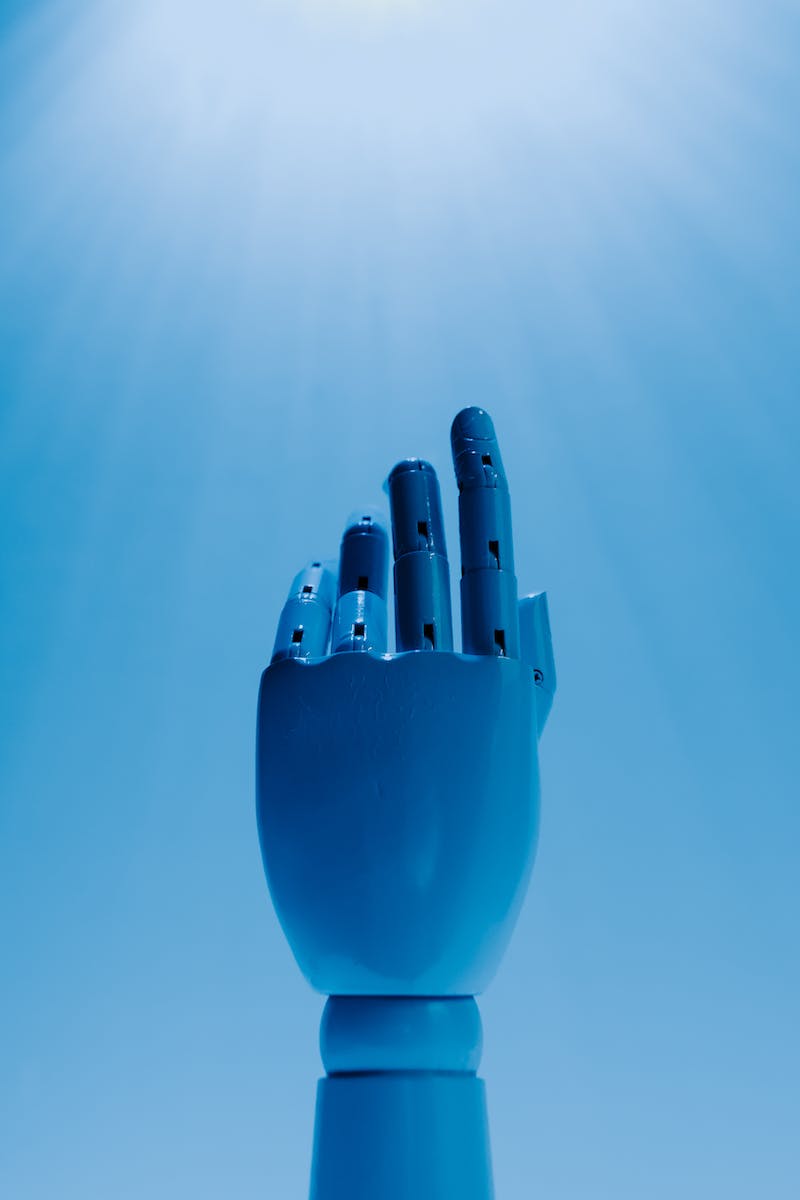 Introduction to Artificial Intelligence
• Definition and overview of AI
• Different types of AI applications
• Current state and future potential
• Ethical considerations
Photo by Pexels
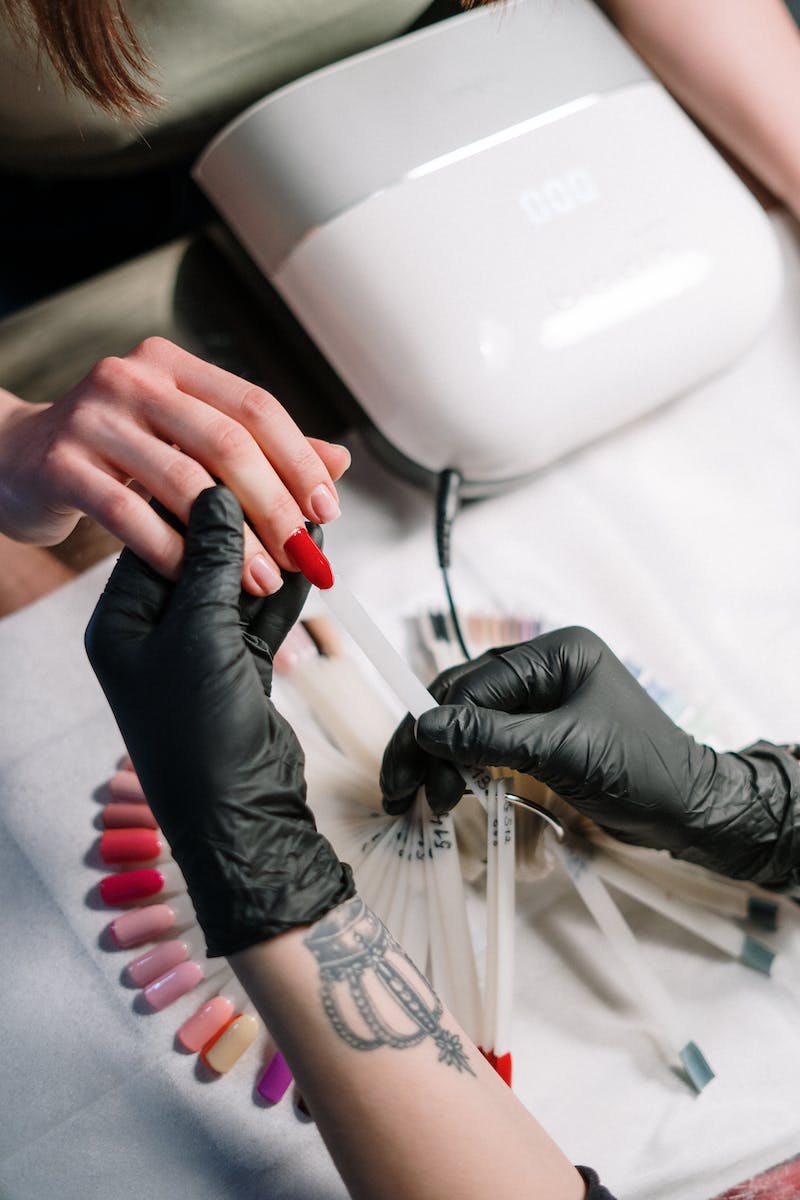 AI in Healthcare
• Enhancing diagnostics and disease prediction
• Improving patient care and treatment
• Assisting in drug discovery and development
• Ethical considerations in patient privacy and data security
Photo by Pexels
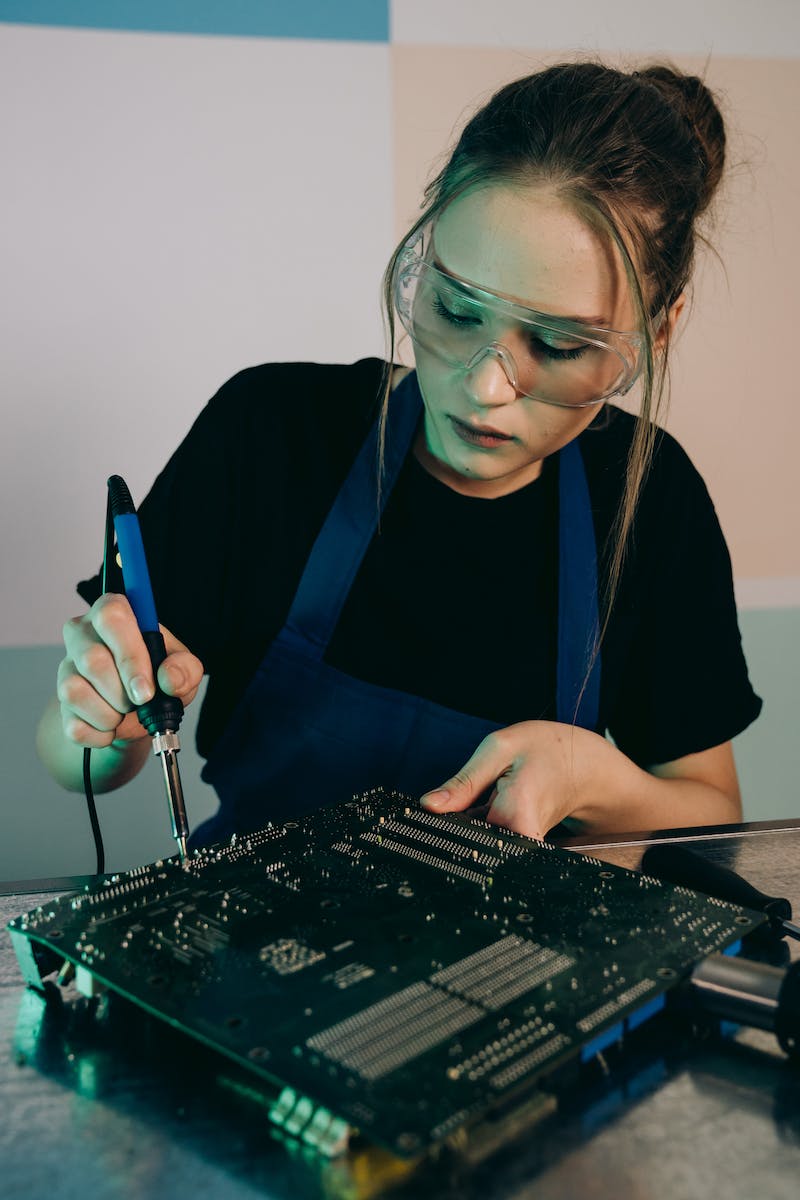 AI in Education
• Personalized learning experiences
• Automated grading and feedback
• Identifying students at risk of academic failure
• Ethical considerations in data privacy and algorithm bias
Photo by Pexels
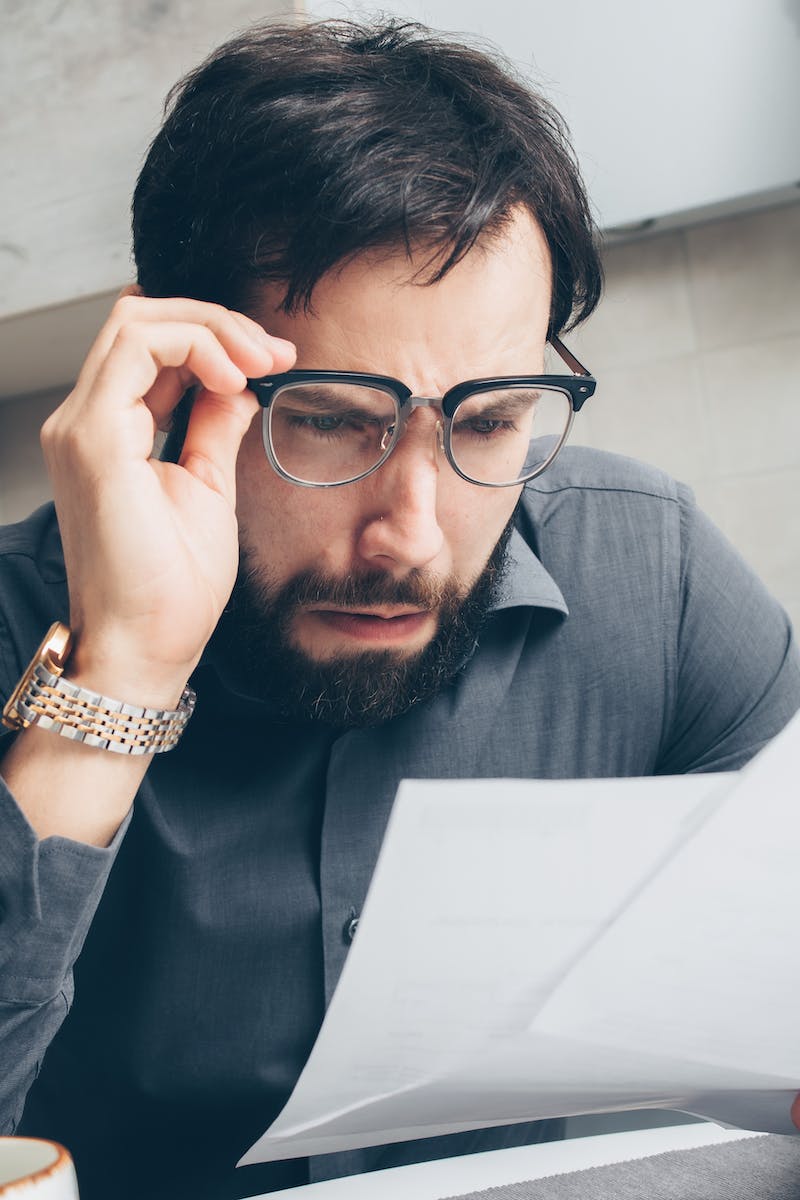 AI in Finance
• Automated trading and investment management
• Risk assessment and fraud detection
• Enhancing customer experience through chatbots
• Ethical considerations in algorithmic bias and job displacement
Photo by Pexels
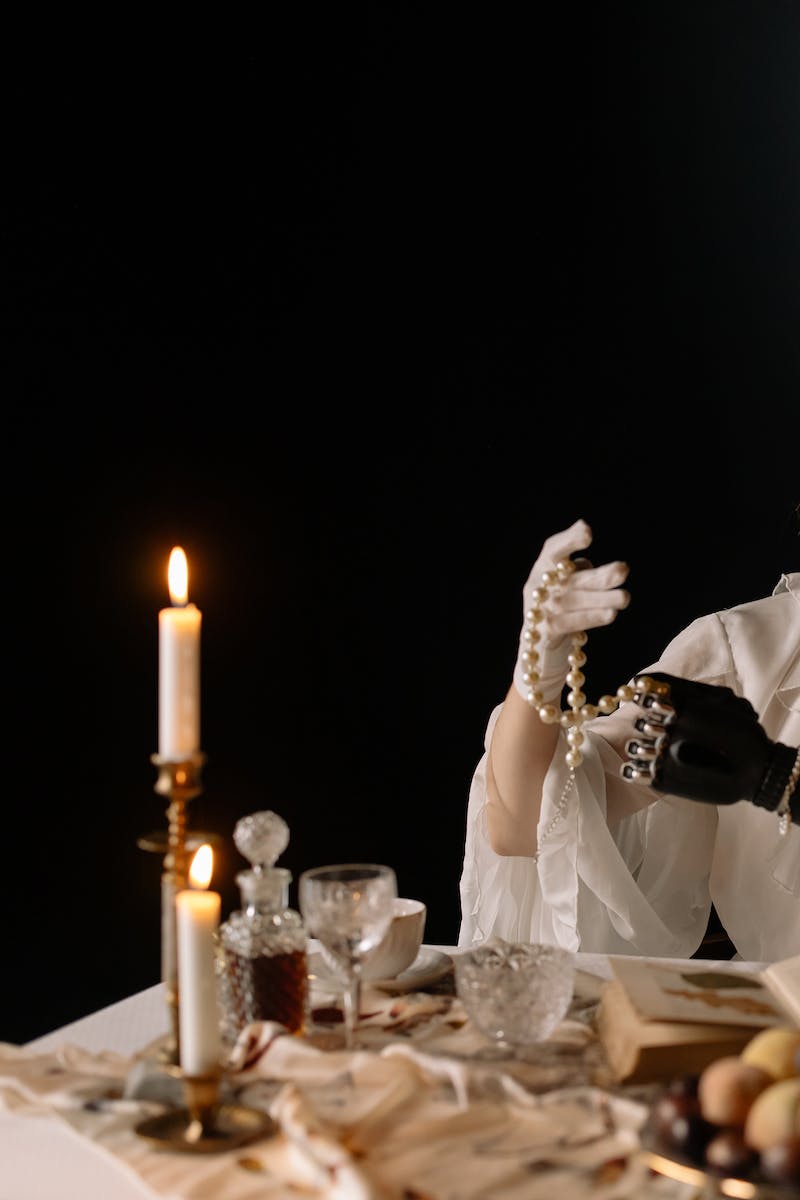 Future Trends and Challenges of AI
• Emerging technologies like machine learning and deep learning
• Ethical implications and regulation
• Impact on employment and workforce
• Ensuring AI aligns with human values
Photo by Pexels